Qari mill-Ktieb
tal-Ġenesi
Ġen 22, 1-19
F’dak iż-żmien, Alla ried iġarrab lil Abraham u qallu:
“Abraham!” 
U hu wieġbu:
“Hawn jien!”
U qallu:
“Aqbad lil ibnek 
il-waħdieni, li inti tħobb, 
lil Iżakk; u mur lejn ta’ Morija, u hemm offrih
b’sagrifiċċju tal-ħruq fuq waħda mill-għoljiet li jien se ngħidlek.”
U Abraham bakkar mas-sebħ, xedd il-ħmar tiegħu,
ħa tnejn mill-qaddejja tiegħu, u lil Iżakk. Qatta’ l-ħatab għas-sagrifiċċju tal-ħruq, u qam, u telaq lejn il-post li qallu bih Alla.
Fit-tielet jum Abraham rafa’ għajnejh, u lemaħ il-post mill-bogħod. U Abraham qal lill-qaddejja tiegħu:
“Oqogħdu hawn bil-ħmar, 
u jien u ż-żagħżugħ imorru 
sa hemm, u nagħtu qima 
u nerġgħu lura ħdejkom.” 
U Abraham qabad il-ħatab
għas-sagrifiċċju, għabbieh fuq Iżakk ibnu, ħa f’idejh 
in-nar u s-sikkina, u telqu
t-tnejn flimkien. U Iżakk qal lil Abraham missieru:
“Missier!” 
Dak wieġbu:
“Hawn jien, ibni.” 
U Iżakk wieġbu:
“Ħawn huma n-nar u
l-ħatab, fejn hu l-ħaruf
għas-sagrifiċċju tal-ħruq?”
U Abraham wieġbu:
“Alla jaħseb hu 
għall-ħaruf 
għas-sagrifiċċju, ibni.”
U baqgħu sejjrin it-tnejn
flimkien.
U waslu fil-post li kien
semmielu Alla: u hemm Abraham bena l-artal u
firex il-ħatab fuqu, u rabat lil ibnu Iżakk u qiegħdu fuq l-artal, fuq il-ħatab. U Abraham medd idu u qabad is-sikkina biex joqtol lil ibnu.
U sejjaħlu l-anġlu tal-Mulej 
mis-smewwiet u qallu:
“Abraham, Abraham!”
 U dan wieġbu:
“Ħawn jien!”
U qallu anġlu:
“La tmiddx idek fuq 
iż-żagħżugħ u tagħmillu ebda ħsara; għax issa naf li inti tibża’ minn Alla, u
ma ċaħħadtnix minn ibnek il- waħdieni.” 
U Abraham rafa’ għajnejh, 
ta ħarsa madwaru, u ra 
muntun warajh maqbud
minn qrunu fil-friegħi.
U Abraham mar u qabad 
il-muntun, u offrieh b’sagrifiċċju tal-ħruq minflok ibnu. U Abraham
semma dak il-post: ‘Jahweh-jire, jiġifieri, 
il-Mulej jipprovdi,’ kif għadu jingħad sal-lum:
‘Fuq il-muntanja Jahweh-jire, il-Mulej jipprovdi.’ 
U għat-tieni darba l-anġlu tal-Mulej sejjaħ lil Abraham mis-smewwiet u qallu:
“Naħlef fuq ruħi - oraklu 
tal-Mulej – la darba int għamilt ħaġa bħal din, u ma ċaħħadtnix minn ibnek il-waħdieni, jien imbierkek
żgur u nkattarlek sewwa lil 
nislek bħall-kwiekeb 
tas-sema u bħar-ramel f’xatt il-baħar;
u nislek għad jiret bwieb 
l-għedewwa tiegħu. U jitbierku b’nislek il-ġnus kollha tal-art talli smajt minn kelmti.”
U Abraham raġa’ lura ħdejn 
il-qaddejja tiegħu, u qabdu 
u telqu flimkien lejn Birsaba. U Abraham baqa’ jgħammar f’Birsaba.
Il-Kelma tal-Mulej.
R:/ Irroddu ħajr lil Alla
Salm Responsorjali
R:/ Jien nimxi quddiem 
il-Mulej f’art il-ħajjin.
Inħobb il-Mulej,
għax sama’ leħen 
it-tħannin tiegħi;
għaliex hu tani widen
fil-jum li fih sejjaħtlu.
R:/ Jien nimxi quddiem 
il-Mulej f’art il-ħajjin.
Il-ħbula tal-mewt dawruni,
l-irbit tal-Imwiet ħakimni;
fin-niket u l-hemm sibt ruħi. 
Imma isem il-Mulej sejjaħt: “Mulej, nitolbok, salvani!”
R:/ Jien nimxi quddiem 
il-Mulej f’art il-ħajjin.
Ħanin il-Mulej, 
u ġust;
twajjeb hu Alla tagħna.
Iħares id-dgħajfa 
l-Mulej;
jien kont magħkus, 
u hu ħelisni.
R:/ Jien nimxi quddiem 
il-Mulej f’art il-ħajjin.
Għax mill-mewt ħelisni ’l ħajti,
lil għajnejja mid-dmugħ
u ’l riġlejja mit-tfixkil.
Jien nimxi quddiem 
il-Mulej f’art 
il-ħajjin.
R:/ Jien nimxi quddiem 
il-Mulej f’art il-ħajjin.
Hallelujah, Hallelujah
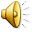 Alla kien li ħabbeb 
il-ħolqien miegħu nnifsu permezz ta’ Kristu, 
u fdalna l-ministeru ta’ din 
il-ħbiberija.
Hallelujah, Hallelujah
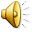 Qari mill-Evanġelju skont 
San Mattew
Mt 9, 1-8  
R:/ Glorja lilek Mulej
F’dak iż-żmien, Ġesù tala’ f’dgħajsa, qasam il-baħar 
u baqa’ sejjer fil-belt tiegħu. 
U ħadulu quddiemu wieħed
mifluġ, mixħut fuq friex. 
Kif ra l-fidi tagħhom, Ġesù qal lill-mifluġ:
“Agħmel il-qalb, ibni; dnubietek maħfura.”
Xi wħud mill-kittieba bdew jgħidu fihom infushom:
“Dan qiegħed jidgħi.” 
Ġesù għaraf x’kienu
qegħdin jaħsbu, u qalilhom:
“Imma għaliex qegħdin 
taħsbu ħażin f’qalbkom? 
Għax x’inhu l-eħfef, tgħid: ‘Dnubietek maħfura,’ 
 jew tgħid: ‘Qum u imxi?’
Mela biex tkunu tafu li 
Bin il-bniedem għandu 
s-setgħa jaħfer id-dnubiet 
fuq l-art,” 
qal lil-mifluġ:
“Qum, aqbad il-friex u 
mur lejn darek.” 
Dak qam u telaq lejn daru.
In-nies, meta raw dan, beżgħu u qabdu jfaħħru lil
Alla li ta setgħa bħal din lill-bnedmin.
Il-Kelma tal-Mulej
R:/ Tifħir lilek Kristu